EQUIP Workshop:
Wellness on the Jobsite
June 13, 2023
Introduction and background
Wellness in the construction industry
Wellness: physical, mental, and financial
Bringing wellness to your company
Stress management on the job
Questions
The Importance of Wellness in the Construction Industry
Physical Health and Safety
Mental Well-being
Productivity and Performance
Retention and Attraction of Talent
Improved Project Outcomes
3 Types of wellness: 
Physical
Mental
Financial
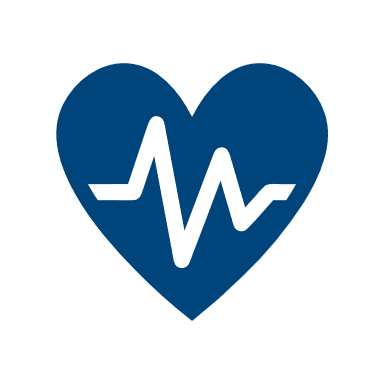 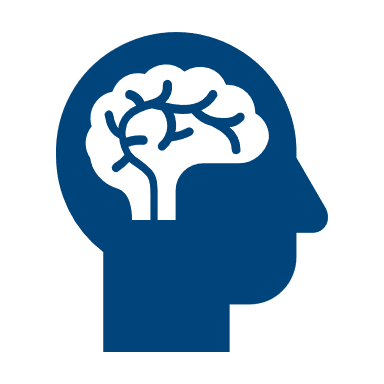 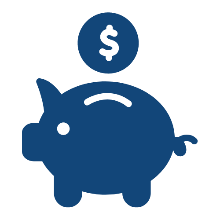 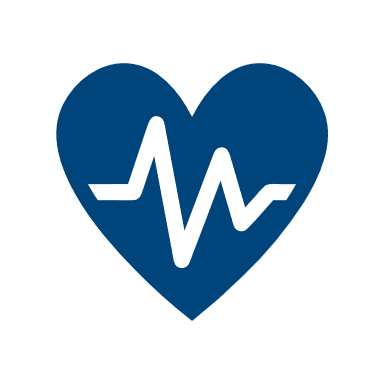 Types of Wellness: Physical
The state of one’s overall physical health and well-being.

Wellness Incentive Program
Biometric Screenings
Health Coaching Sessions
Teladoc
Omada
Lunch and Learns
Wellness Challenges
Wellness Portal
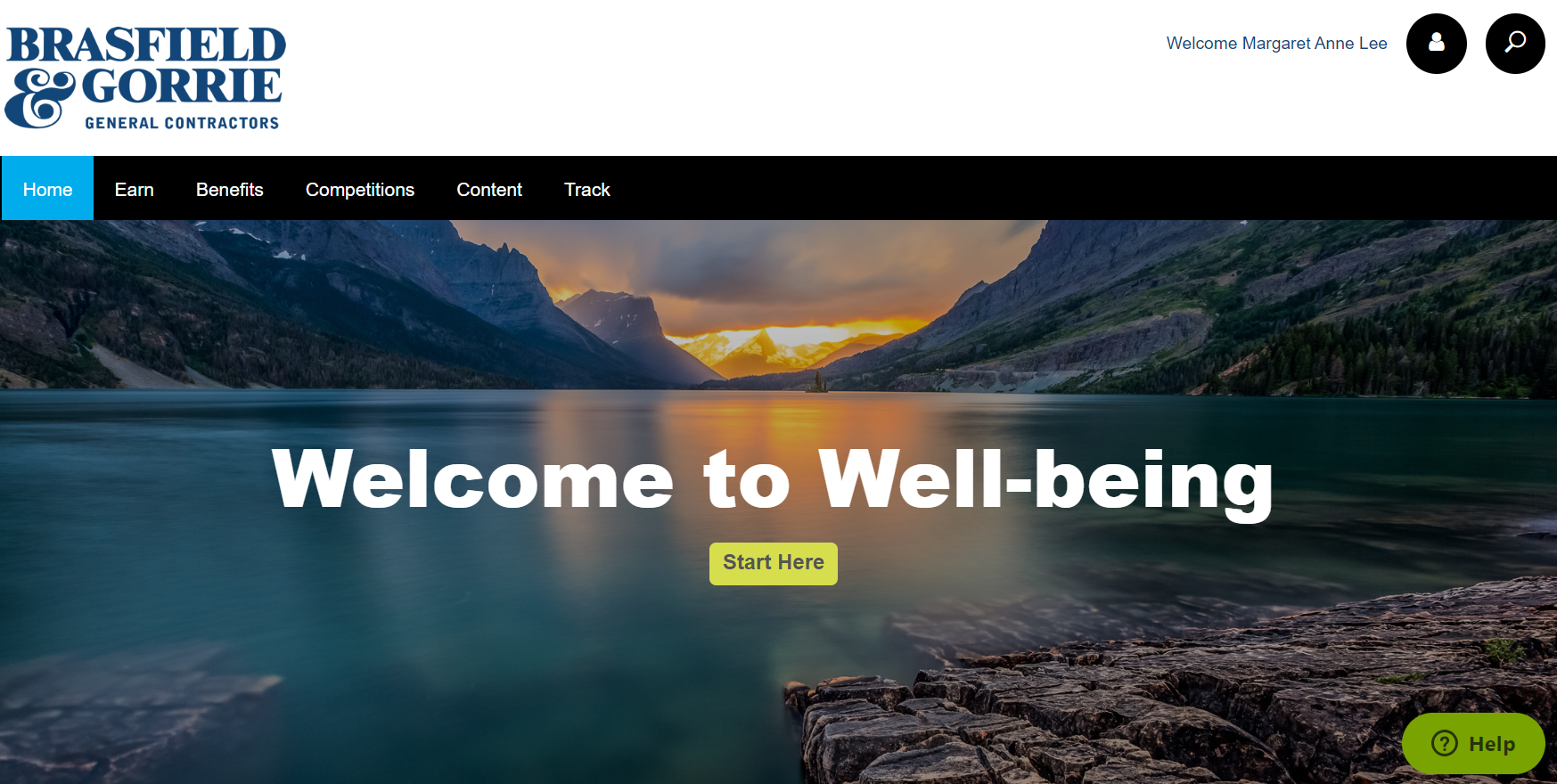 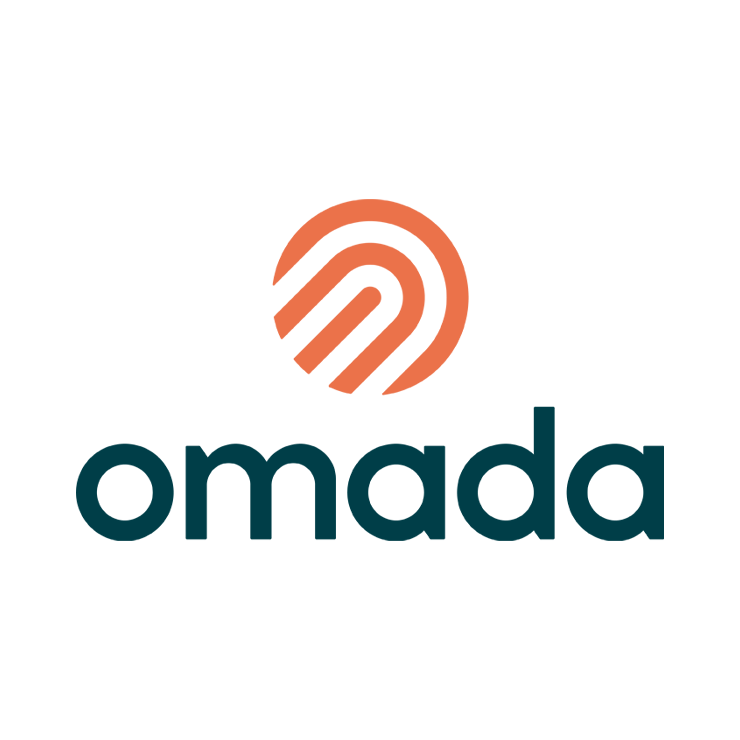 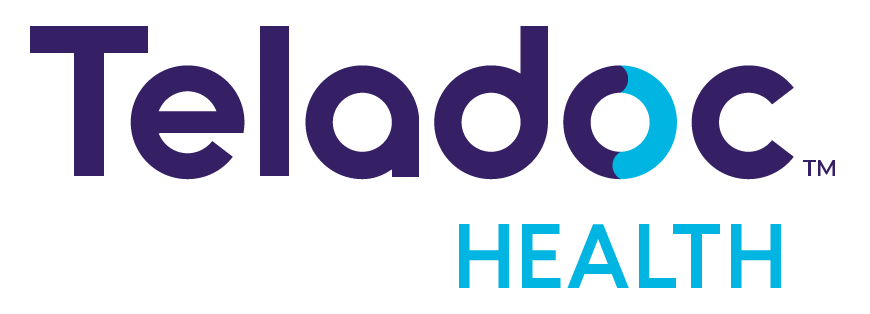 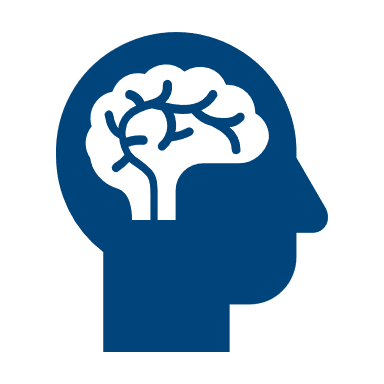 Types of Wellness: Mental
Focuses on nurturing and maintaining one’s mental and emotional health.

Employee Assistance Program (EAP)
Teladoc Mental Health
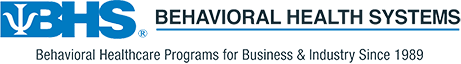 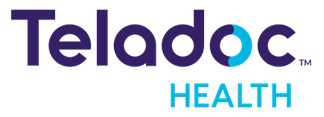 Types of Wellness: Financial
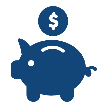 Financial well-being includes the ability to:
Meet financial obligations
Spend wisely
Build savings for long-term and short-term goals
Enjoy the freedom of having greater choices now and in the future

401(k) Match Program
SmartDollar
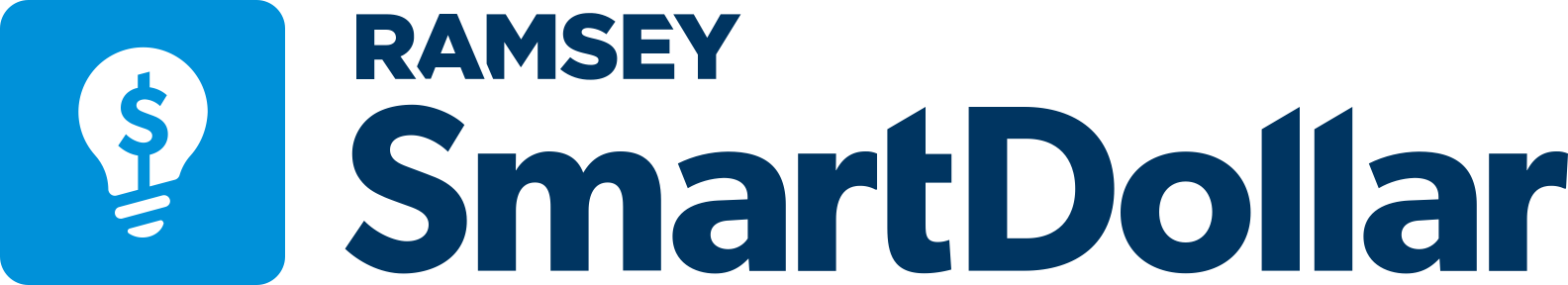 Bringing wellness to your company
Steps to Bringing Wellness to Your Company
Assess employee needs
Set goals and create a plan
Encourage employee engagement
Spread the word
Seek local partnerships
Establish wellness challenges
Drive engagement
Track progress and adapt
Lead by example
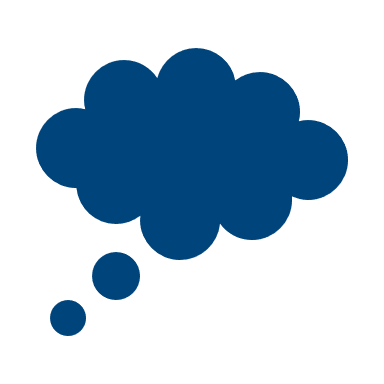 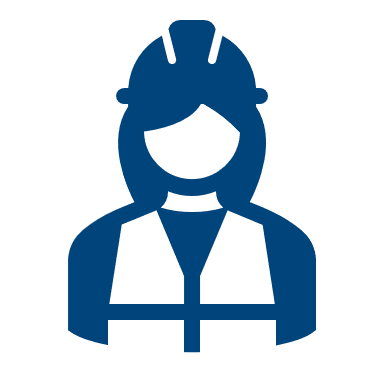 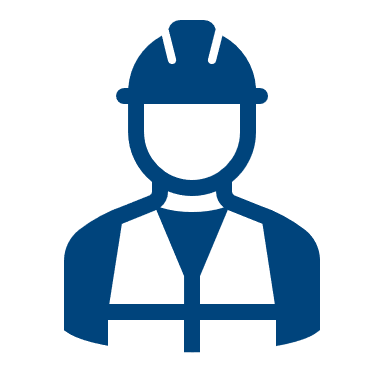 Bringing Wellness to Your Company
Assess employee needs.
Gather feedback from your employees regarding their wellness needs and challenges. 
Surveys, suggestion boxes, or informal discussions.
Set goals and create a plan.
Define the program's short-term and long-term goals.
Build a project plan.
Include budget, timelines and implementation strategy.
Bringing Wellness to Your Company
Start small.
Start with simple and manageable wellness initiatives. 
Group walks or stretches during breaks, promoting healthy snack options in the workplace, or sharing educational resources on wellness topics.
Spread the word.
Use a variety of media — email, social media and print. 
Know your employee population and what forms of communication work for them.
Bringing Wellness to Your Company
Seek local partnerships.
Connect with local organizations, such as fitness centers, nutritionists, or mental health professionals. 
Discounted services, lunch and learns, or joint initiatives.
Establish wellness challenges.
These can include steps challenges, healthy eating challenges, or stress reduction challenges. 
Offer incentives or rewards to boost participation and motivation.
Bringing Wellness to Your Company
Drive engagement. 
Target potential wellness champions, team captains or ambassadors throughout organization and invite them to join in.
Direct communication with field employees is essential.
Track progress and adapt.
Monitor the impact of your wellness initiatives. 
Collect feedback from employees, track participation rates, and assess any positive changes observed.
Bringing Wellness to Your Company
Lead by example.
Encourage management and leadership to prioritize their own well-being and participate in the initiatives. 
Let your team see that wellness is a priority for you. This can be done by scheduling workouts on your calendar, being open about when you have anxiety or stress, or modeling work-life balance.
Bringing Wellness to Your Company
Who should run the wellness program?
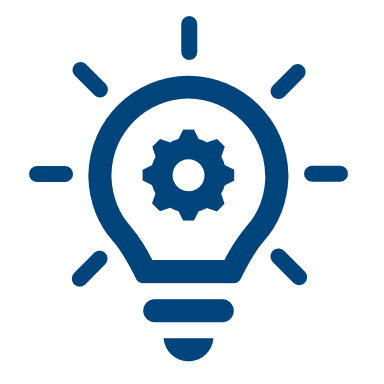 Promoting Wellness: A Competitive Advantage
By offering comprehensive wellness programs, a company can gain competitive advantage in several ways:
Attracting talent
Retaining skilled employees
Improving productivity and performance
Enhancing company image
Reducing healthcare costs
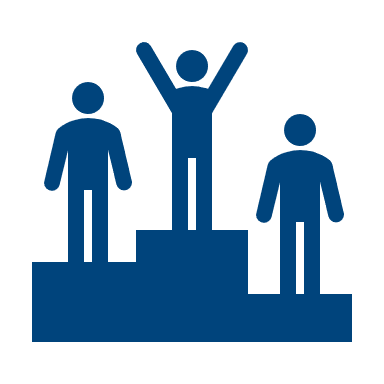 Stress management on the job
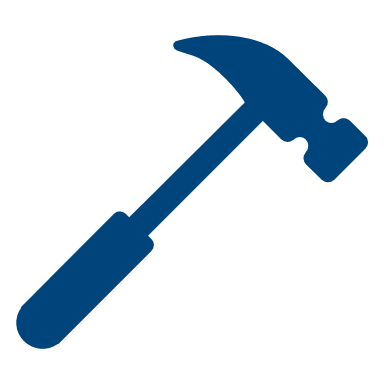 Stress Management on the Job
Foster a Supportive Work Environment:
Encourage open communication and teamwork among employees. 
Promote a culture of respect and appreciation.
Set Realistic Expectations: 
Help employees manage stress by setting clear expectations for their tasks and projects. 
Prioritize tasks and provide adequate resources to complete them effectively.
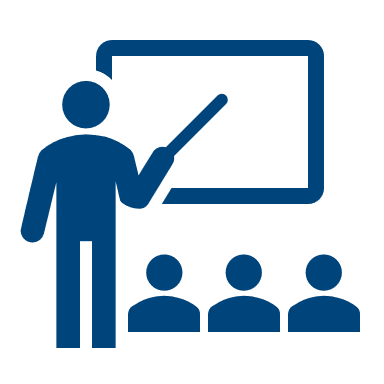 Stress Management on the Job
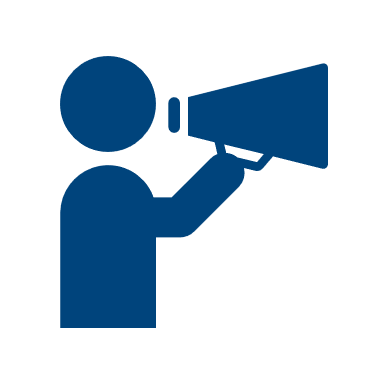 Provide Clear Communication: 
Ensure that information, instructions, and changes in plans are communicated clearly and promptly. 
Encourage open channels of communication.
Breaks and Rest Periods: 
Encourage employees to take regular breaks and rest periods. 
Short breaks can help refresh the mind and reduce stress levels. 
Provide designated break areas or quiet spaces where employees can relax and recharge.
Stress Management on the Job
Implement Stress-Reducing Activities: 
This can include organizing brief stretching sessions, breathing exercises, or mindfulness activities during breaks. 
Offer Training and Support:
Provide training sessions or workshops on stress management techniques specifically tailored to the construction industry.
Teach employees practical strategies for managing stress on and off the job, such as time management, problem-solving, and resilience-building techniques.
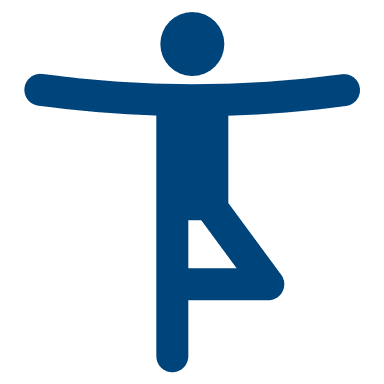 Stress Management on the Job
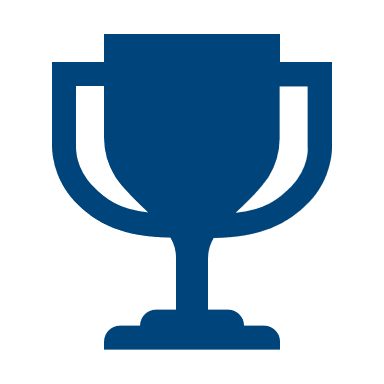 Recognize and Reward Good Work:
Recognize and appreciate employees' hard work and achievements.
Publicly acknowledge their contributions and efforts.
Lead by Example: 
Promote stress management techniques at the management level.
Encourage leaders to model healthy coping mechanisms, such as effective time management, maintaining a positive attitude, and seeking support when needed.
Conclusion
Wellness initiatives are crucial in the construction industry to promote physical health, mental well-being, and financial stability.
Prioritizing wellness can improve safety, productivity, job satisfaction, and employee retention. 
Focusing on wellness can create a positive work culture and contribute to the long-term success of their projects and the health of their workers.
Not only do wellness initiatives benefit your employees but also make your company more competitive in the workplace.
Questions
Contact Information
Margaret Anne Lee
mlee@brasfieldgorrie.com